Українська драматургія і театр 70–90-х рр. ХІХ ст.
Театр корифеїв
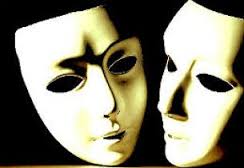 Корифей (з грецької)– голова, вождь, керівник.У давньогрецькій драмі корифей – це виконавець речитативів, посередник між хором і акторами.У наш час корифей – це видатний діяч у якійсь галузі науки чи мистецтва
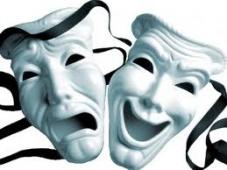 У другій половині ХІХ ст. поширювалися аматорські театральні рухи. Аматорські трупи виникли у Чернігові, Києві, Полтаві, Єлисаветграді
На фото аматорська трупа м. Києва
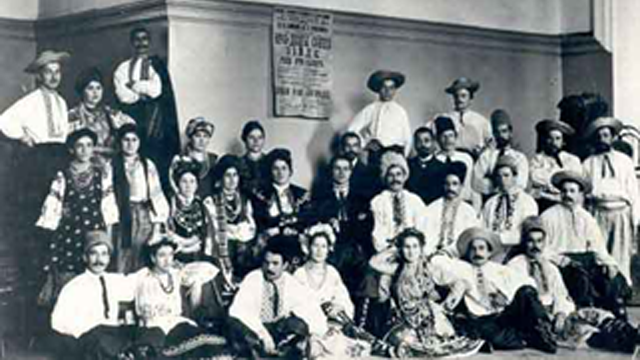 Аматорський — самодіяльний
У 60-х роках ХІХ ст. “громадівці” М. Старицький та М. Лисенко організували Товариство українських сценічних акторів. Це був прообраз майбутнього театру корифеїв
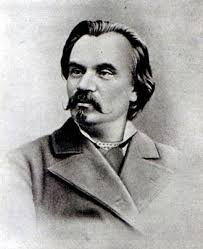 М. Старицький
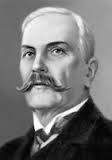 М. Лисенко
27 жовтня 1882 року на сцені міського театру в Єлисаветграді Марко Кропивницький поставив драму І. Котляревського “Наталка Полтавка”… ТАК РОЗПОЧАЛАСЬ ІСТОРІЯ УКРАЇНСЬКОГО ПРОФЕСІЙНОГОТЕАТРУ КОРИФЕЇВ
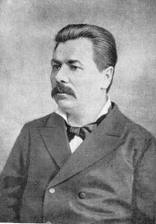 Марко Кропивницький
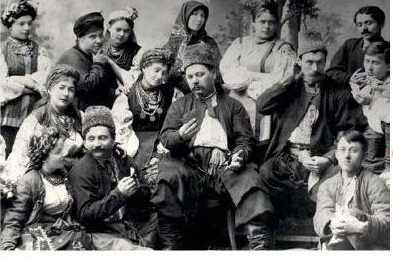 Трупа Кропивницького
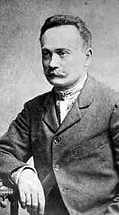 І. Я. Франко писав, що корифеї створили трупу,  “ якої Україна не бачила ані перед, ані по тому…, котра робила фурор не тільки по українських містах, а також у Москві і Петербурзі”.
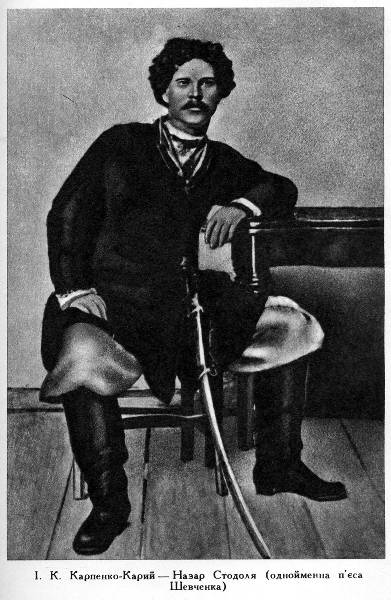 Репертуар професійного українського театру становили твори І. Котляревського, Г. Квітки-Основ’яненка,Т. Шевченка, М. Кропивницького, М. Старицького, І. Карпенка-Карого, О. Островського,М. Гоголя
І. Карпенко-Карий  - Назар Стодоля в однойменній п’єсі 
Т. Шевченка
Подвижниками українського національного театру  були брати Тобілевичі – Іван Карпенко-Карий, Микола Садовський, Панас Саксаганський та їхня сестра Марія Садовська-Барілотті
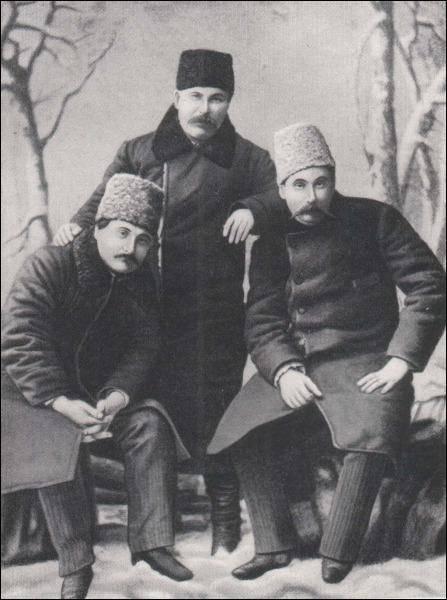 Брати  Тобілевичі
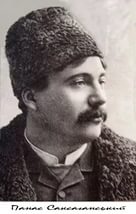 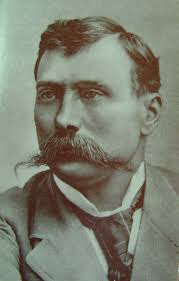 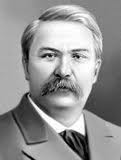 Панас Саксаганський.      І. Карпенко-Карий.      Микола Садовський.
Марія Заньковецька  –  провідна актриса трупи  –  мала неабиякий успіх у глядачів
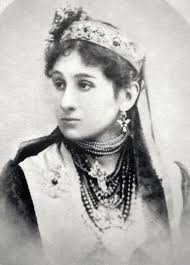 Марія Садовська-Барілотті
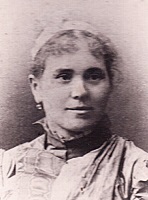 Ганна Затиркевич-Карпинська
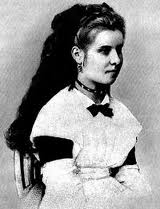 Театр корифеїв мав великий успіх не лише на території Росії, а й у Молдові, Польщі, на Закавказзі.Про гру акторів захоплено відгукувався К. Станіславський: "Такі українські актори, як Кропивницький, Заньковецька, Саксаганський, Садовський —блискуча плеяда майстрів української сцени — ввійшли золотими літерами на скрижаліісторії світового мистецтва… Той, хто бачив гру українських акторів, зберіг світлу пам’ять на все життя "
Артисти Театру корифеїв
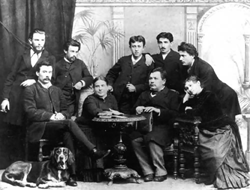 1883 року  виступи колективу в межах Київського генерал-губернаторства (третина Наддніпрянської України) були заборонені, та зупинити ажіотаж навколо українського театру вже було не можливо
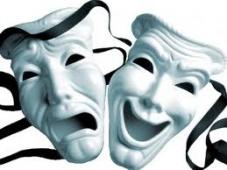 Оновлення репертуаруМ. Старицький переробляє твори І. Нечуя-Левицького та Я. Кухаренка, а згодом пише власні  твори: “Не судилося”, “Ой не ходи, Грицю, та й на вечорниці”, “У темряві”, історичну драму “Богдан Хмельницький”
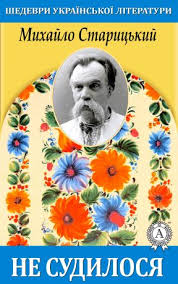 Актуальними на той час були твори М. Кропивницького: “Дай серцю волю, заведе в неволю”, “Доки сонце зійде, роса очі виїсть”, “Глитай, або ж Павук”
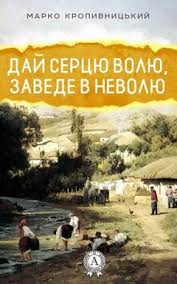 Талант І. Карпенка-Карого був найпотужнішим. Його  досягнення – жанрове розмаїття творів:  “Безталанна”, “Наймичка”, трагікомедія  “Мартин Боруля” комедії “Сто тисяч”, “Хазяїн”, трагедія “Сава Чалий” та інші
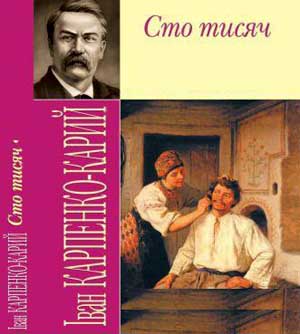 СПИСОК ВИКОРИСТАНИХ ДЖЕРЕЛ:Література:
Авраменко О. М., Пахаренко В.І. Українська література: Підручник для 10 класу загальноосвітніх навчальних закладів(рівень стандарту, академічний рівень). – К. : Грамота, 2010
Авраменко О. М. , Скрипник Л. М.  Українська література: Книжка для вчителя: календарне планування та розробки уроків. 10 клас . – К. : Грамота, 2010
Мовчан Р. В. та ін. Українська література 10-11 класи: програма для профільного навчання учнів загальноосвітніх навчальних закладів. – К.: Грамота, 2011 
Надурак С., Слоньовська О. Вивчення української літератури: Методичні поради. Розробки уроків. Матеріали для інтеграції. – Харків: Ранок,  2004
Особистісно зорієнтований урок літератури : з досвіду роботи / упоряд. Г. Федяй, А. Фасоля. – К.: Шкільний світ, 2005. 
[Електронний ресурс]. – Режим доступу: http://mon.gov.ua.
[Електронний ресурс]. – Режим доступу: http://uk.wikipedia.org/wiki 
[Електронний ресурс]. – Режим доступу: www.school-worlg.com.ua